স্বাগতম
পরিচিতি
পাঠ পরিচিতি 
         বিষয়ঃ- ফিকাহ 
            দ্বিতীয় অধ্যায় 
             পবিত্রতা
শিক্ষক পরিচিতি 
আবুহোরায়রা  
সহকারী মৌলভী
মুন্সিরহাট ফাজিল মাদ্রাসা 
ধোবাউড়া , ময়মনসিংহ।
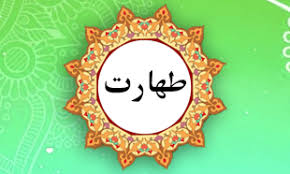 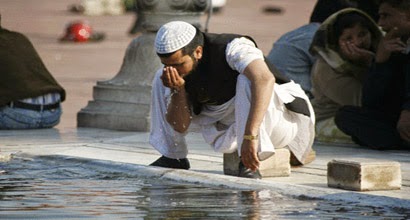 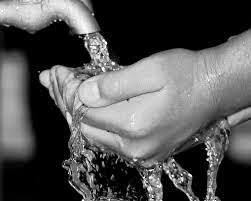 পাঠ ঘোষনা
অযু
শিখন ফল
১
২
৩
দলীয় কাজ
অযুর সুন্নাত সমূহ লিখ-
অযুর ফরজ সমূহ
১। সমস্ত মুখ মন্ডল ধৌত করা । 
         ২। উভয় হাতের কনুই পর্যন্ত ধৌত করা।
                   ৩। মাথা মাসেহ করা । 
            ৪। উভয় পায়ের গোড়ালী সহ ধৌত করা ।
অযুর সুন্নাত সমূহ
১। অযুর শুরুতে বিসমিল্লাহ পড়া ।
                 ২। উভয় হাতের কব্জি পর্যন্ত ধৌত করা। 
                 ৩। কুলি করা ।
                  ৪। নাকে পানি দেওয়া।
                  ৫। সমস্ত মাথা মাসেহ করা। 
                  ৬। হাত পায়ের আঙ্গুল খিলাল করা ।
                  ৭। মেসওয়াক করা। 
                 ৮। দাড়ি খিলাল করা।
                 ৯। ধোয়ার অঙ্গ গুলো তিন বার করে ধৌত করা।
এবার আমরা একটি অযুর ভিডিও দেখি।
যে সমস্ত পানি দ্বারা অযু করা বৈধ।
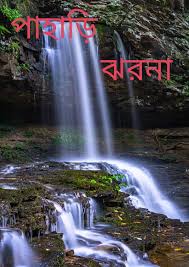 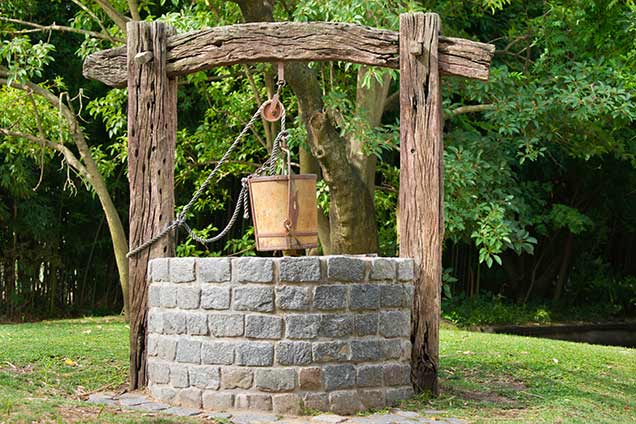 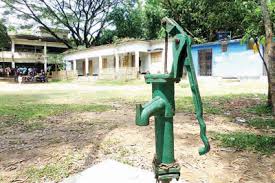 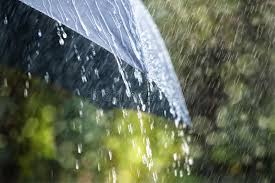 বৃষ্টি
নলকূপ
কূপ
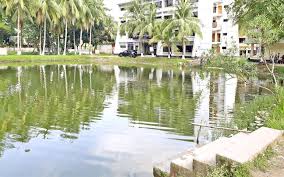 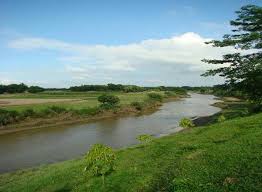 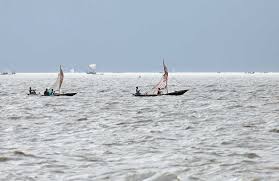 নদী
সাগর
বড় পুকুর
যে সমস্ত পানি দ্বারা অযু বৈধ নয়
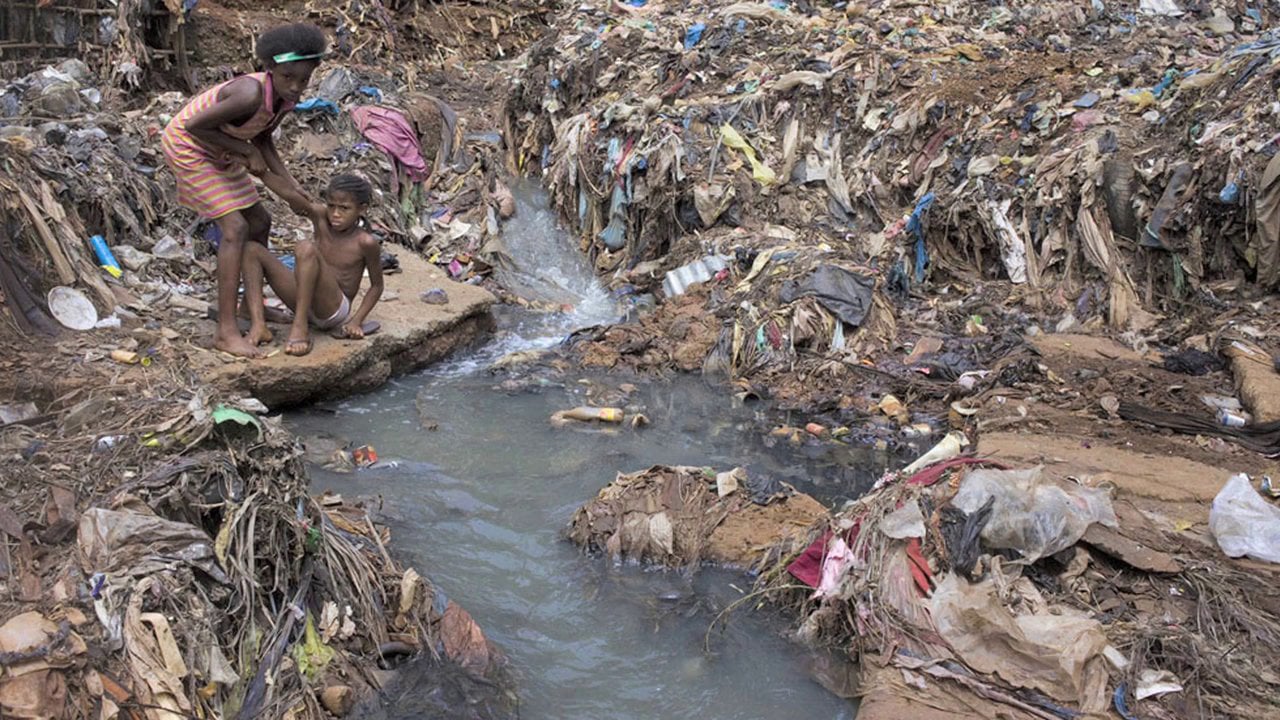 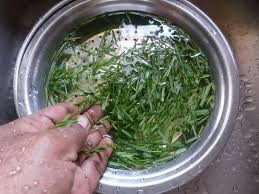 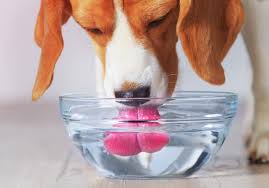 ময়লা পানি
উচ্ছিষ্ট পানি
ঘাস চিবানু পানি
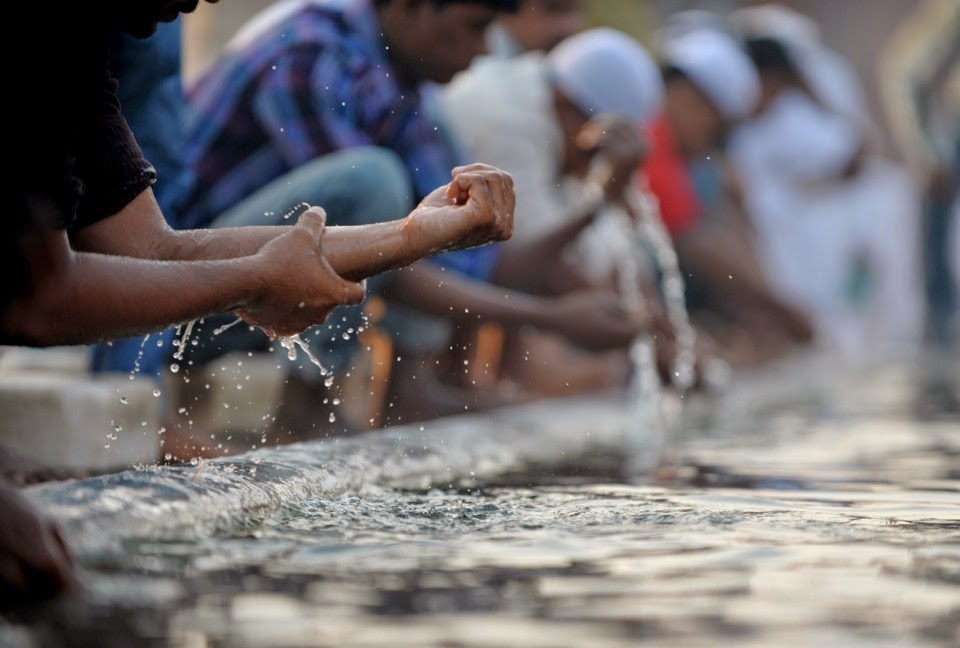 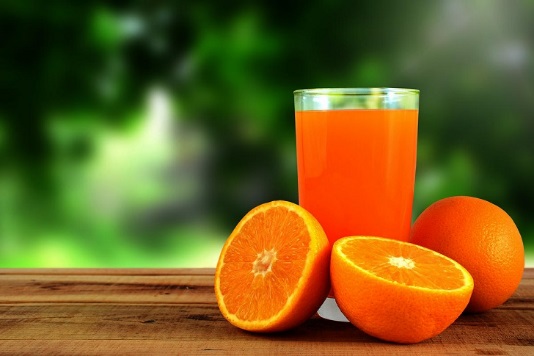 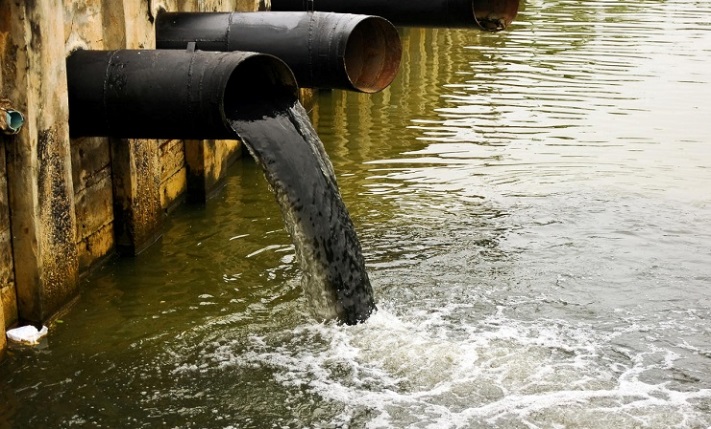 ফলের রস
মৌলিক গুণ নষ্ট পানি
ব্যবহৃত পানি
মূল্যায়ন
১। অযু করার পদ্ধতি অভিনয় করে দেখাও। 
            ২। অযুর সুন্নত সমূহ লিখ।
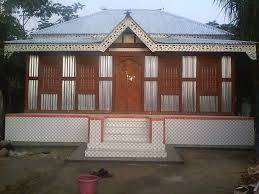 বাড়ির কাজ
অযু ভঙ্গের কারণ গুলো কি কি লিখ ।
ধন্যবাদ